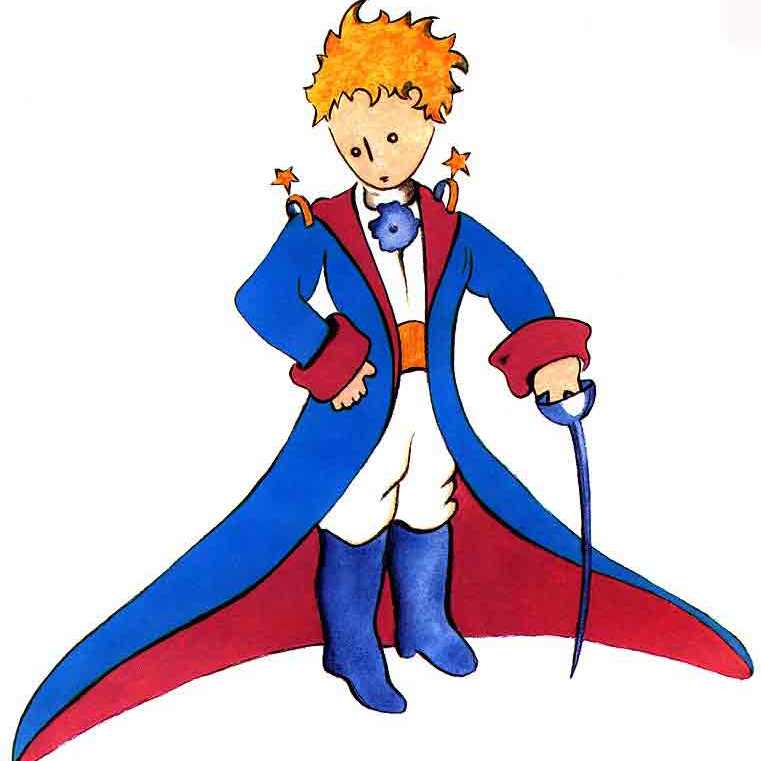 PREDICATUL
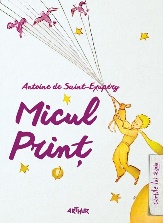 Cuvântul ca parte de propoziție
Când folosim un cuvânt în propoziție acesta devine parte de propoziție.
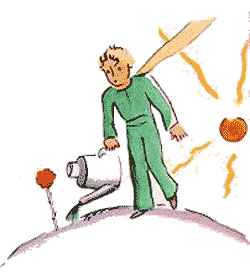 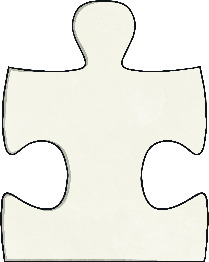 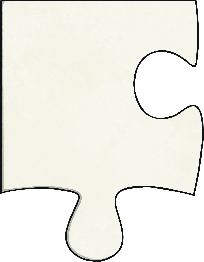 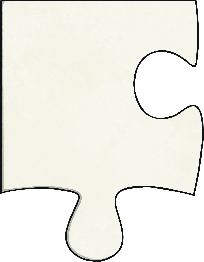 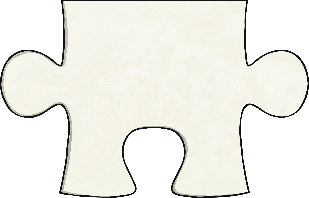 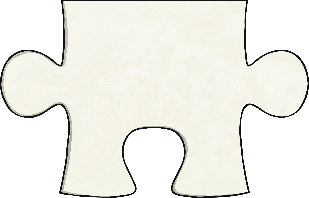 Fiecare parte de propoziție este exprimată printr-o parte de vorbire.
Predicatul
Predicatul
Predicatul este partea principală de propoziție care arată 
ce face sau ce se spune despre o ființă sau un lucru.
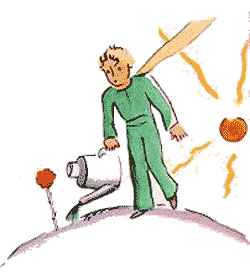 P
P
Micul prinț mângâie vulpea.
Prințul udă floarea.
Micul prinț mângâie vulpea.
Prințul udă floarea.
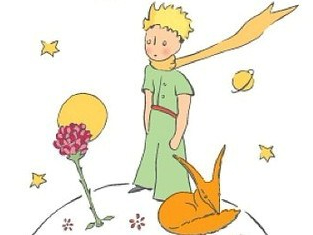 ?
La ce întrebare răspund cuvintele subliniate?
Predicatul
Ce face?
Micul prinț mângâie vulpea.
Ce face Micul prinț?
Mângâie.
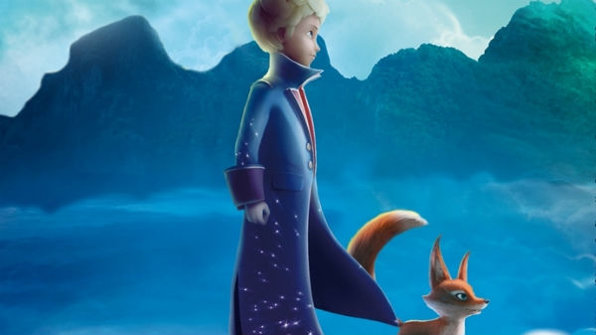 Predicatul
Ce face?
Prințul udă trandafirul.
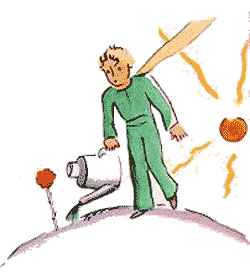 Ce face prințul?
Udă.
Predicatul
Aprofundează
Identifică predicatele din textul următor:
Verifică-te!
Vulpea vine lângă prinț. Ea îl salută. El o cheamă la joacă. Vulpea îl refuză. Prințul caută oameni. Vulpea fuge de ei. Oamenii o vânează.
Vulpea vine lângă prinț. Ea îl salută. El o cheamă la joacă. Vulpea îl refuză. Prințul caută oameni. Vulpea fuge de ei. Oamenii o vânează.
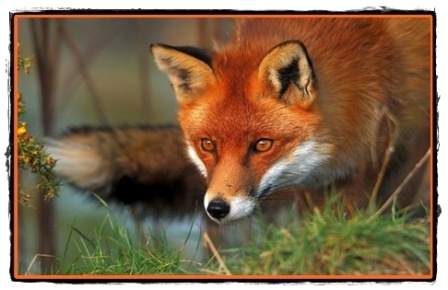 Predicatul
De reținut!
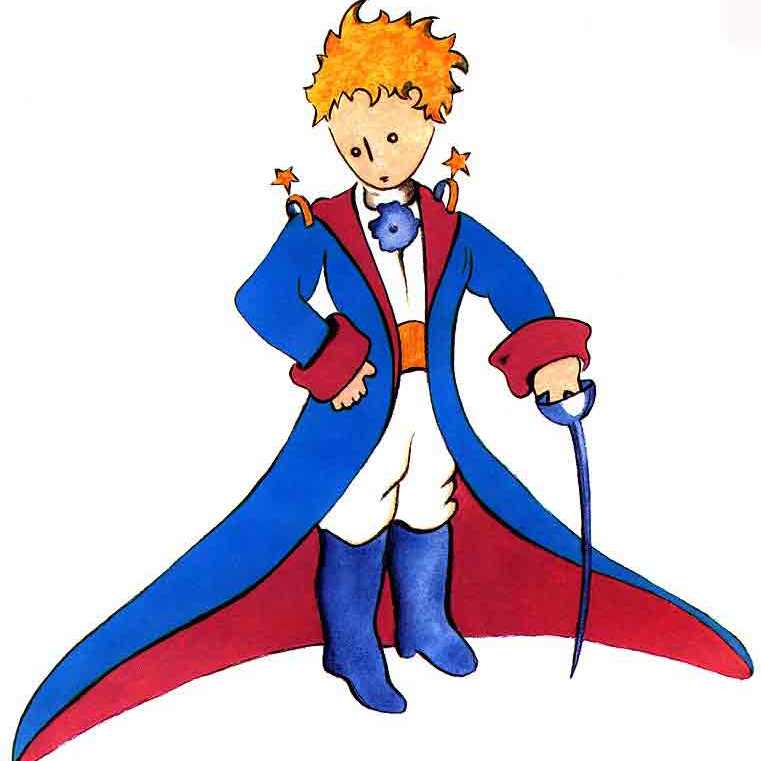 Predicatul este exprimat prin verb.
O propoziție poate avea un singur predicat.
Predicatul
Provocare
Găsește predicatele potrivite pentru aceste enunțuri:
Păsările 		       vesele.
Vulpea             prin pădure.
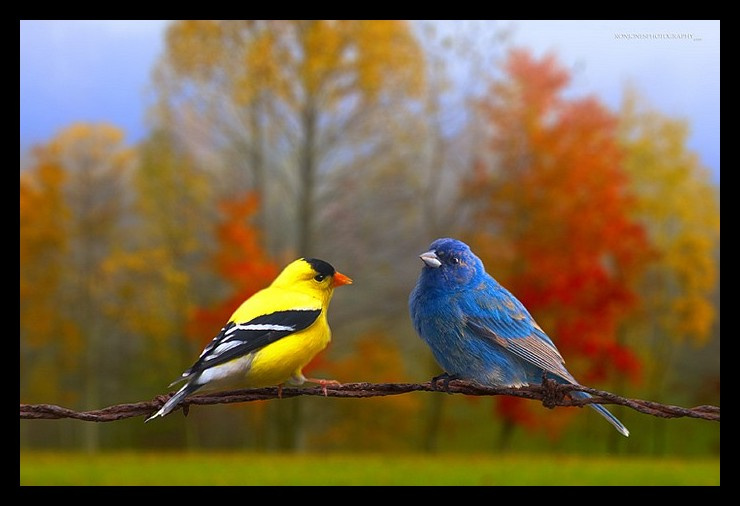 Fetița              florile.
Predicatul
Provocare
Construiește propriile enunțuri în care următoarele verbele să aibă rolul de predicat.
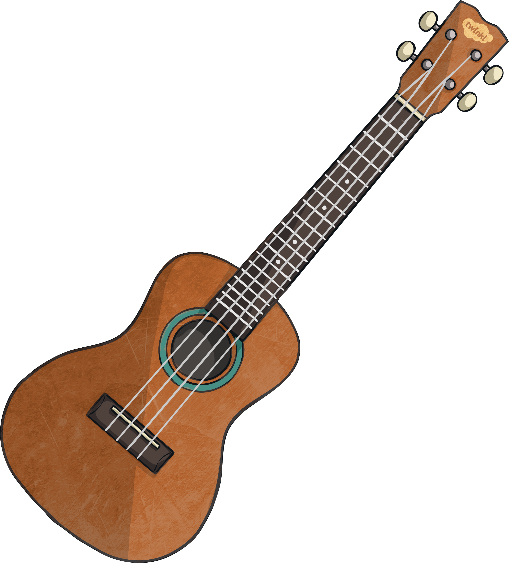 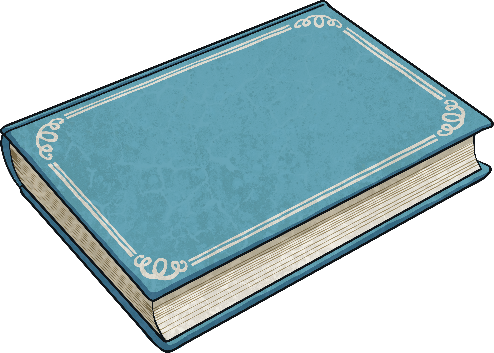 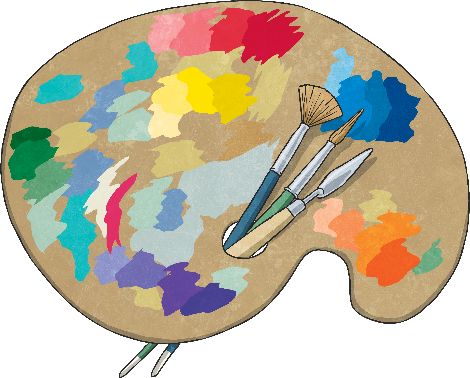 a recita
a cânta
a crea
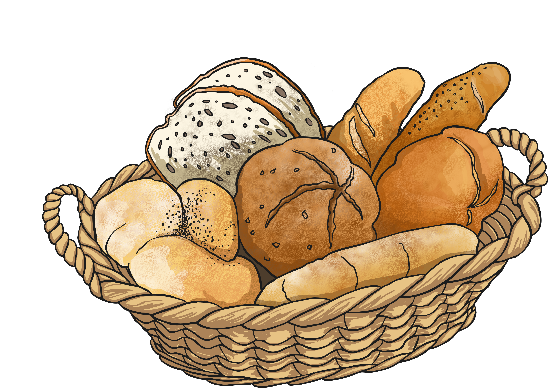 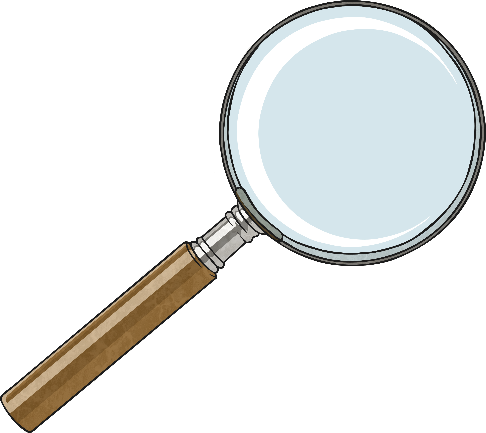 a coace
a căuta
Predicatul
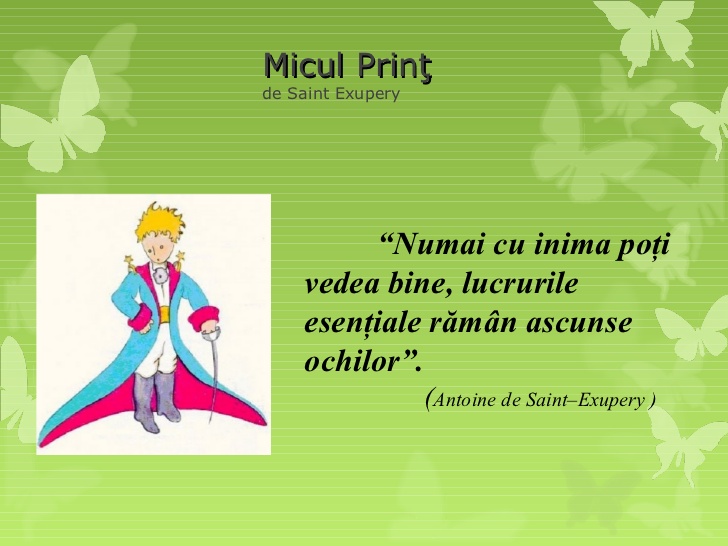 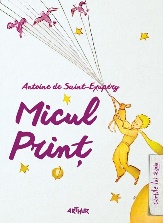